Telnet原理与配置
前言
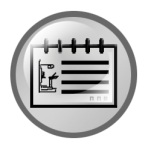 如果企业网络中有一台或多台网络设备需要远程进行配置和管理，管理员可以使用Telnet远程连接到每一台设备上，对这些网络设备进行集中的管理和维护。
Page 2
[Speaker Notes: 安全声明：
为简化问题说明，本课程以Telnet为例来描述相关技术。设备支持通过Telnet协议和Stelnet协议登录。使用Telnet、Stelnet v1协议存在安全风险，建议您使用STelnet v2登录设备。]
学习目标
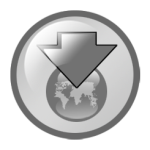 学完本课程后，您应该能：
掌握Telnet的应用场景
掌握Telnet的工作原理
掌握Telnet的基本配置
Page 3
Telnet应用场景
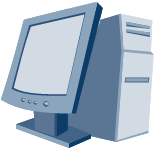 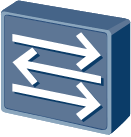 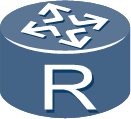 Telnet 服务器
Telnet 客户端
本地配置环境
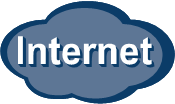 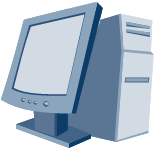 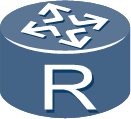 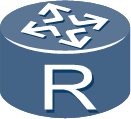 Telnet 服务器
Telnet 客户端
远程配置环境
Telnet可以通过终端对本地和远程的网络设备进行集中管理。
Page 4
[Speaker Notes: Telnet提供了一个交互式操作界面，允许终端远程登录到任何可以充当Telnet服务器的设备。Telnet用户可以像通过Console口本地登录一样对设备进行操作。远端Telnet服务器和终端之间无需直连，只需保证两者之间可以互相通信即可。通过使用Telnet，用户可以方便的实现对设备进行远程管理和维护。]
Telnet连接
Telnet服务器
Telnet客户端
TCP
伪终端驱动
终端驱动
TCP/IP
TCP/IP
Telnet客户端和服务器基于TCP连接来传输命令。
Page 5
[Speaker Notes: Telnet以客户端/服务器模式运行。Telnet基于TCP协议，服务器端口号默认是23，服务器通过该端口与客户端建立Telnet连接。]
认证模式
Page 6
[Speaker Notes: 在配置Telnet登录用户界面时，必须配置认证方式，否则用户无法成功登录设备。
Telnet认证有两种模式：AAA模式，密码模式。
当配置用户界面的认证方式为AAA时，用户登录设备时需要首先输入登录用户名和密码才能登录。
当配置用户界面的认证方式为password时，用户登录设备时需要首先输入登录密码才能登录。]
Telnet配置
Telnet 客户端
Telnet 服务器
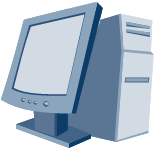 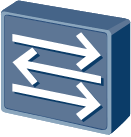 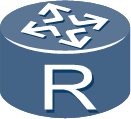 Ethernet 2/0/0
10.1.1.2/24
10.1.1.1/24
[Huawei]interface Ethernet 2/0/0	
[Huawei-Ethernet2/0/0]ip address 10.1.1.1 24
[Huawei]user-interface vty 0 4
[Huawei-ui-vty0-4]authentication-mode password 	
[Huawei-ui-vty0-4]set authentication password cipher
 Enter Password(<8-128>): huawei12
Page 7
[Speaker Notes: 网络设备作为Telnet服务器，通常使用密码认证机制来认证连接到VTY接口的用户。
VTY（Virtual Type Terminal）是网络设备用来管理和监控通过Telnet方式登录的用户的界面。网络设备为每个Telnet用户分配一个VTY界面。缺省情况下，ARG3系列路由器支持的Telnet用户最大数目为5个，VTY 0 4的含义是VTY0，VTY1，VTY2，VTY3，VTY4。如果需要增加Telnet用户的登录数量，可以使用user-interface maximum-vty命令来调整VTY界面的数量。
执行authentication-mode password命令，可以配置VTY通过密码对用户进行认证。
注：不同VRP版本执行set authentication password cipher命令有差异：有些平台需要回车后输入密码，另外一些平台可直接在命令后输入密码。故在操作具体产品时请查阅相应VRP产品文档。]
Telnet配置
Telnet 服务器
Telnet 客户端
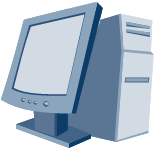 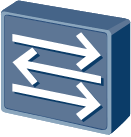 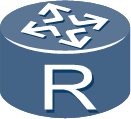 Ethernet 2/0/0
10.1.1.2/24
10.1.1.1/24
<Host>telnet 10.1.1.1
Trying 10.1.1.1 ...
Press CTRL+K to abort
Connected to 10.1.1.1 ...
Login authentication
Password:
Info: The max number of VTY users is 10, and the number
      of current VTY users on line is 1.
      The current login time is 2013-04-19 16:32:00.
<Huawei>
Page 8
[Speaker Notes: 远端设备配置为Telnet服务器之后，可以在客户端上执行telnet命令来与服务器建立Telnet连接。客户端会收到需要认证相关的提示信息，用户输入的认证密码需要匹配Telnet服务器上保存的密码。认证通过之后，用户就可以通过Telnet远程连接到Telnet服务器上，在本地对远端的设备进行配置和管理。]
总结
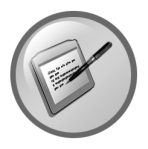 如果网络设备已经配置完成Telnet服务，但是用户仍然不能实现远程访问，原因可能是什么?
Page 9
[Speaker Notes: 1. 如果无法建立Telnet连接，首先验证设备是否可达。如果设备可达，再检查用户输入的密码是否正确。如果密码正确，再查看当前通过Telnet访问设备的用户数是否达到最大限制。如需增加用户数量，可以执行user-interface maximum-vty <0-15>命令，0-15表示支持的用户数。]